AB540 & Undocumented Students
Sandra Guzmán, Counseling faculty
Belinda Lum, Soc. Faculty

Presentation credit(s) to:
Andrea Gaytan 
AB540 & Undocumented Student Center
1003 Student Community Center
UC Davis
[Speaker Notes: Andrea wishes she could have join us but you can only imagine the amount of work that has been generated because of the election outcomes and the very tangible was in which this may potentially impact our student population.]
Overview
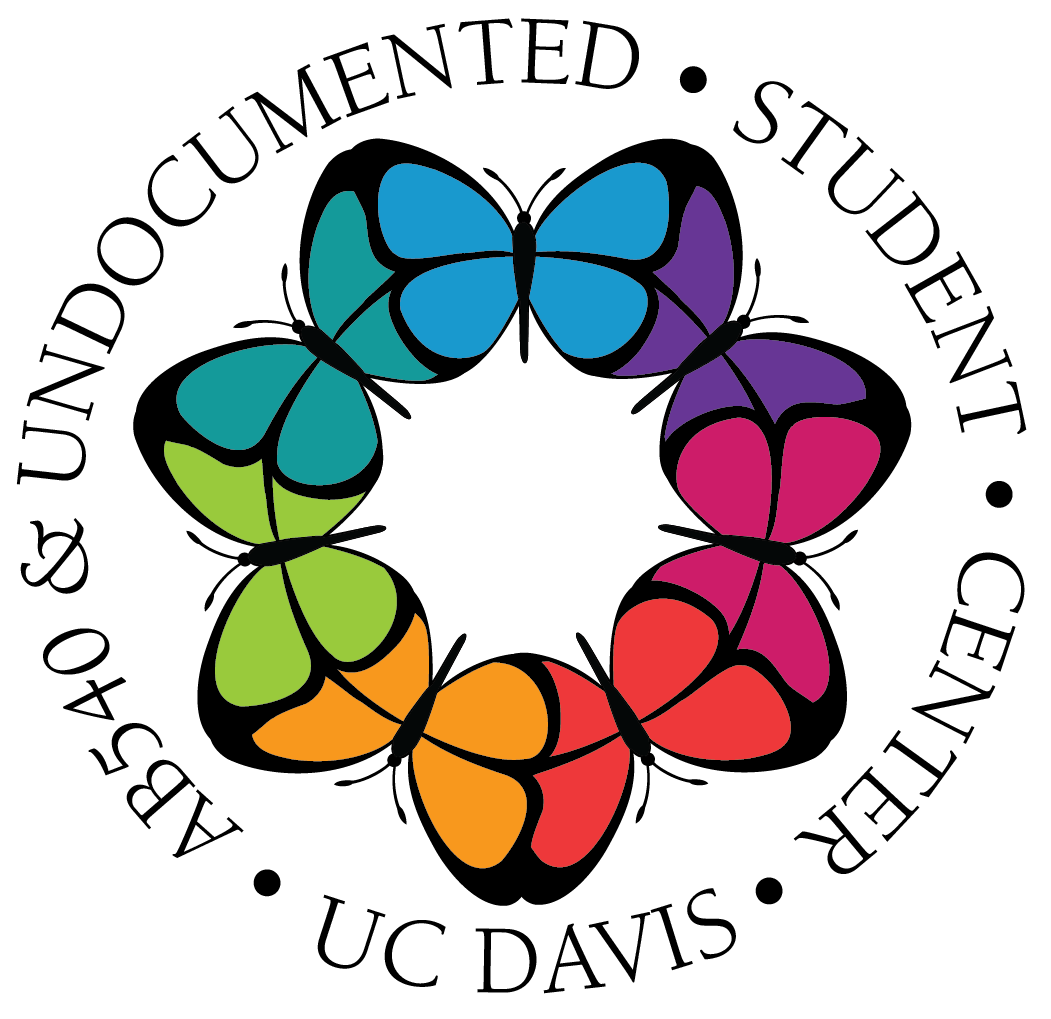 Immigration Spectrum
Legislation 
Post-Election Updates
Challenges
Resources & Contact information
[Speaker Notes: Have a common understanding of the words we use to refer to undocumented students
Legislation impacting both immigration and educational rights of undocumented students in the United States and most importantly in the state of California 
Challenges faced by our students navigating life and the educational system as undocumented 
Resources, now that you know more about our student population, what can you do? How can you help?]
What makes an individual “undocumented?”
Crossing a U.S. border, or staying in the United States without:
Current visa (resident, worker, student, tourist)
Never had a visa
Legal visa lapsed
Failed to switch types of visas

Working in the United States without an  I-9 Verification
Legal government issued identification (passport, drivers license, state identification card)
A valid social security number

Child who crossed the border without proper authorization
Immigration Spectrum
Legislation impacting Education:
AB540 & California DREAM Act
[Speaker Notes: Daniela: Ed. Legislation]
AB 540
California law that allows a qualifying student who would otherwise not be eligible for in-state tuition to pay in-state tuition fees at any UC, CSU, or CA community college.

2016-2017 Undergraduate Tuition at UC Davis
In-State (“Resident”) Tuition: $14,046
Out-Of-State Tuition: $40,729
California Financial Aid
Undocumented Students: Ineligible for FEDERAL financial aid.
California DREAM Act
California law that makes qualifying undocumented students eligible for state-based grants and institutional scholarships.
Filing deadline: March 2nd (same as FAFSA!)
California DREAM Loan Program
Establishes state-based educational loans for undocumented students attending California public universities.
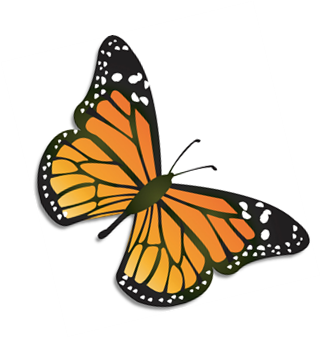 California Financial Aid (Since the Election)
According to the California Student Aid Commission 
As of February 27, 2017 1,781 undocumented community college students had received Cal Grant awards under the California Dream Act. 
Last year, by comparison, 4,624 such students had received Cal Grant awards under the Dream Act by the same deadline
Legislation: Immigration
Deferred Action for Childhood Arrivals (DACA)
[Speaker Notes: Andrea does DACA]
Deferred Action for Childhood ArrivalsDACA
June 15, 2012: DHS announced certain youth who were brought into the United States as minors and meet certain requirements, will be given “deferred action” (Protection for Deportation) for two years.
[Speaker Notes: In some states: driver’s license]
How Do Students Identify?
“Undocumented Student” vs.  “AB 540 Student” vs. “DACAmented Student”:
Undocumented Students (“Dreamers”)
DACA Students
(“DACAmented”)
AB 540 Students
[Speaker Notes: These terms are often used interchangably, but they can mean very different things! And remember, avoid using “illegal alien” when referring to any of these student populations.

Keep in mind that a student can be undocumented either because they entered without inspection or because they overstayed a visa.

First thing about this diagram that needs to be pointed out is that its proportions do not represent the actual populations of students – while some AB 540 students may not be undocumented, it’s likely that the vast majority of AB 540 students are undocumented.

- All DACA students are undocumented, but some undocumented students do not have DACA.
- Most AB 540 students are probably undocumented, but technically a student does not have to be undocumented to have AB 540 (technically, a U.S. citizen that does not otherwise qualify for in-state tuition can apply for AB 540 if she meets the AB 540 requirements. Registrar’s office has told us that a common scenario is for a U.S. citizen who went to high school in CA, attended college in another state, and is now returning for grad school in CA – would need AB 540 because they would no longer be a “CA resident”.)
- There is no relationship between DACA and AB 540 – a student can have both, AB 540 without DACA, or DACA without AB 540.]
Impact of Presidential Election
DACA Revocation
Work Authorization
Advance Parole – Traveling Abroad
Mass Deportations
Concern for Family Members
“Build a Wall”
Heightened Scrutiny of Applications
Political Activism
Challenges faced by Undocumented Students:
[Speaker Notes: Daniela: Ed. Legislation]
Challenges
Financial Aid: gap in funding
Family connections
Navigating Institutions 
Limited internships/ work opportunities
Hesitancy or inability to engage in full campus life   
Securing safe housing
Driver’s License/State ID*
[Speaker Notes: 1st Gen issues: lack of mentorship, familial understanding of higher ed processes.
Financial Aid: lack of sufficient funding has broad implications: food security, access to technology.  Banking and access to loans are very limited]
Trauma-based problems
Migratory trauma
pre-migration, migration, post migration
Interpersonal violence
Deportation fear
Depression, Anxiety, PTSD
Difficulties with trust and safety
Difficulties with ethnic identity
Source: http://www.apa.org/topics/immigration/immigration-report-professionals.pdf
How can I be a safe faculty or counselor for our undocumented students?
Positive Messages to tell Students
“You belong here like everybody else.” 
“Don’t isolate yourself.  Connect with others through academics, spiritual guidance, sports, cultural values, identity.”
“Voice your needs to professors, university staff, counselors and peers.”
“Define your own identity, your values, your goals. Who you are as a person is not defined by your status.”
“Ask for help.” medical, psychological, tutoring, academic
“Remember you are a role model for many people.”
Undocuscholars Report 2015
http://www.undocuscholars.org/assets/undocuscholarsreport2015.pdf
Provide Information
If needed – point students to resources that may help including:
Individuals on campus with experience working with undocumented students and/or mixed status families.
Student groups and networks
Community groups and networks
Other safe faculty and counselors
Faculty Rights
Access to classroom is limited to those who are enrolled in the class, unless allowed by the faculty member.  You do not need to allow ICE into your classroom, and can refer them to Campus Police
Per the LRCFT Contract, Section 17 on Academic Freedom.  Faculty members shall be protected from:
17.1.2 Extraneous considerations such as a faculty member's ethnicity, race, religion, political beliefs or affiliation, sexual orientation, immigrant status (except as required by law), or disability being used in evaluations of professional performance
Faculty
Faculty should know the difference between a criminal and administrative warrant.  If the police or ICE have a criminal warrant they can come into your classroom at will.   
However, if presented with an administrative warrant, faculty can refer them to campus authorities.
UC Undocumented Legal Services Center
We provide free immigration legal services to UC students and their immediate family members (parents, siblings, spouse, and children.) 

Our website: https://law.ucdavis.edu/uc-undocumented/

To schedule an appointment, email: ucimm@law.ucdavis.edu

UC Davis Attorney Fellow: Amy F. Barnett, Esq.
Websites to reference
UC Davis Undocumented Student Support 
http://undocumented.ucdavis.edu
University of California—All topics
http://undoc.universityofcalifornia.edu

Los Rios College Federation of Teacher – Resource Page
www.lrcft.org/immigration 
Educators for Fair Consideration (E4FC)
http://e4fc.org
 National Immigration Law Center 
http://nilc.org
What can Los Rios Community College District do?
Provide concrete direction on how employees should proceed in the event of immigration actions on campus.  The University of California has provided direction –but the CA Community Colleges have not

Hire one DREAM liaison for the district with knowledge and experience in working with all undocumented statuses.

Return AB540/AB200 affidavit to the student after submitted and processed to protect status privacy.
Resources
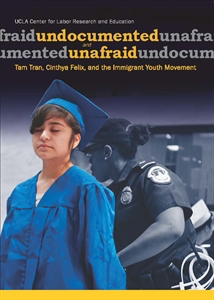 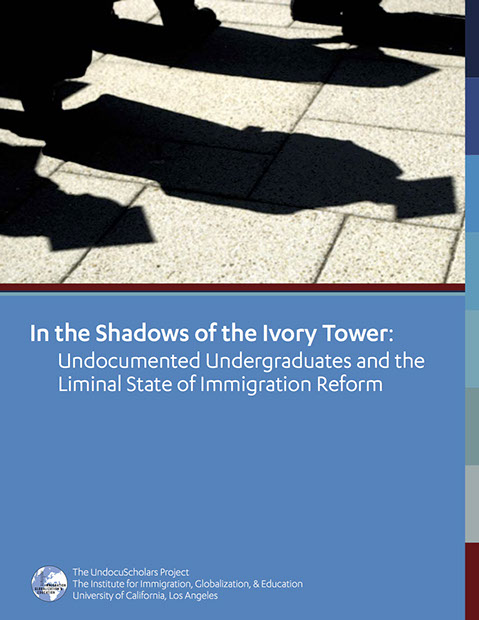